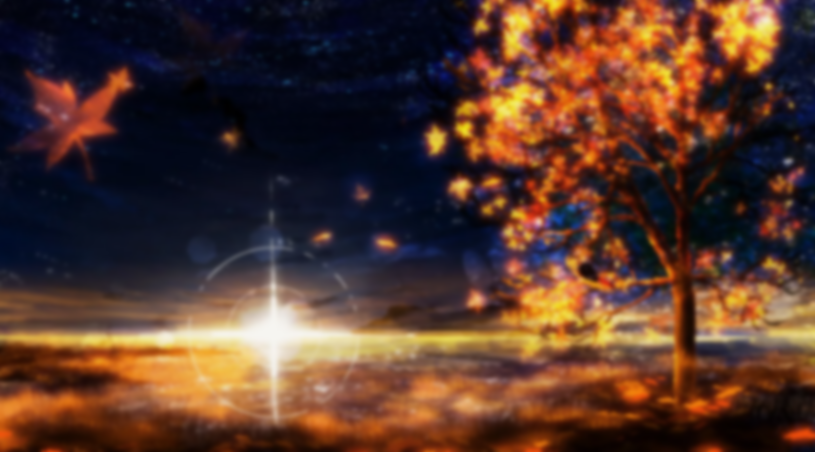 Поздняя осень.
Звуки [Н][Н‘] и буква «Н».
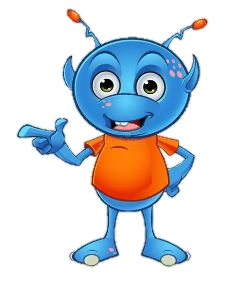 Выполнила: 
Тарусова Я.В.
ГБДОУ детский сад №27
г. Пушкин, 2023
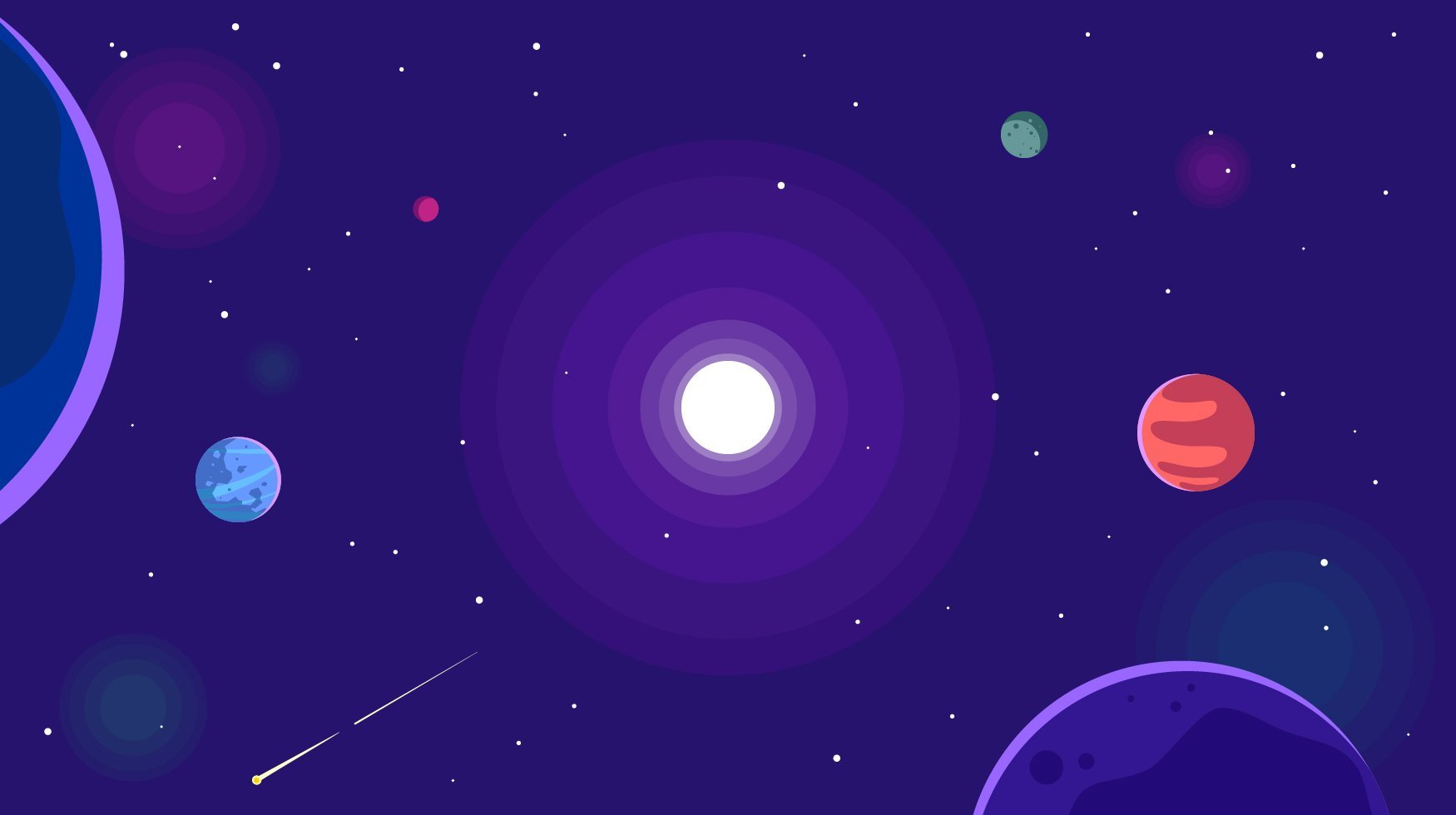 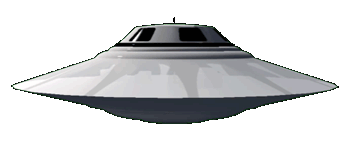 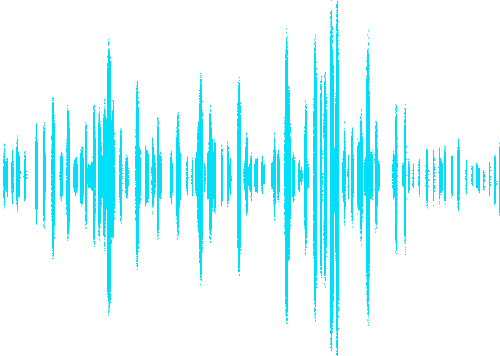 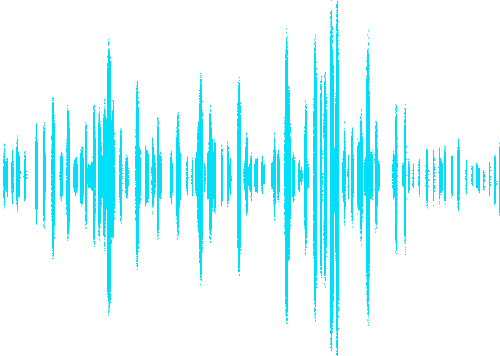 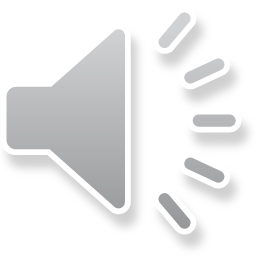 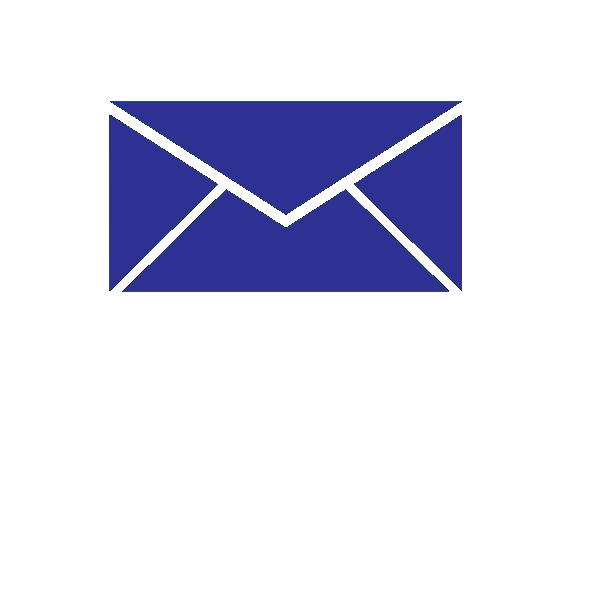 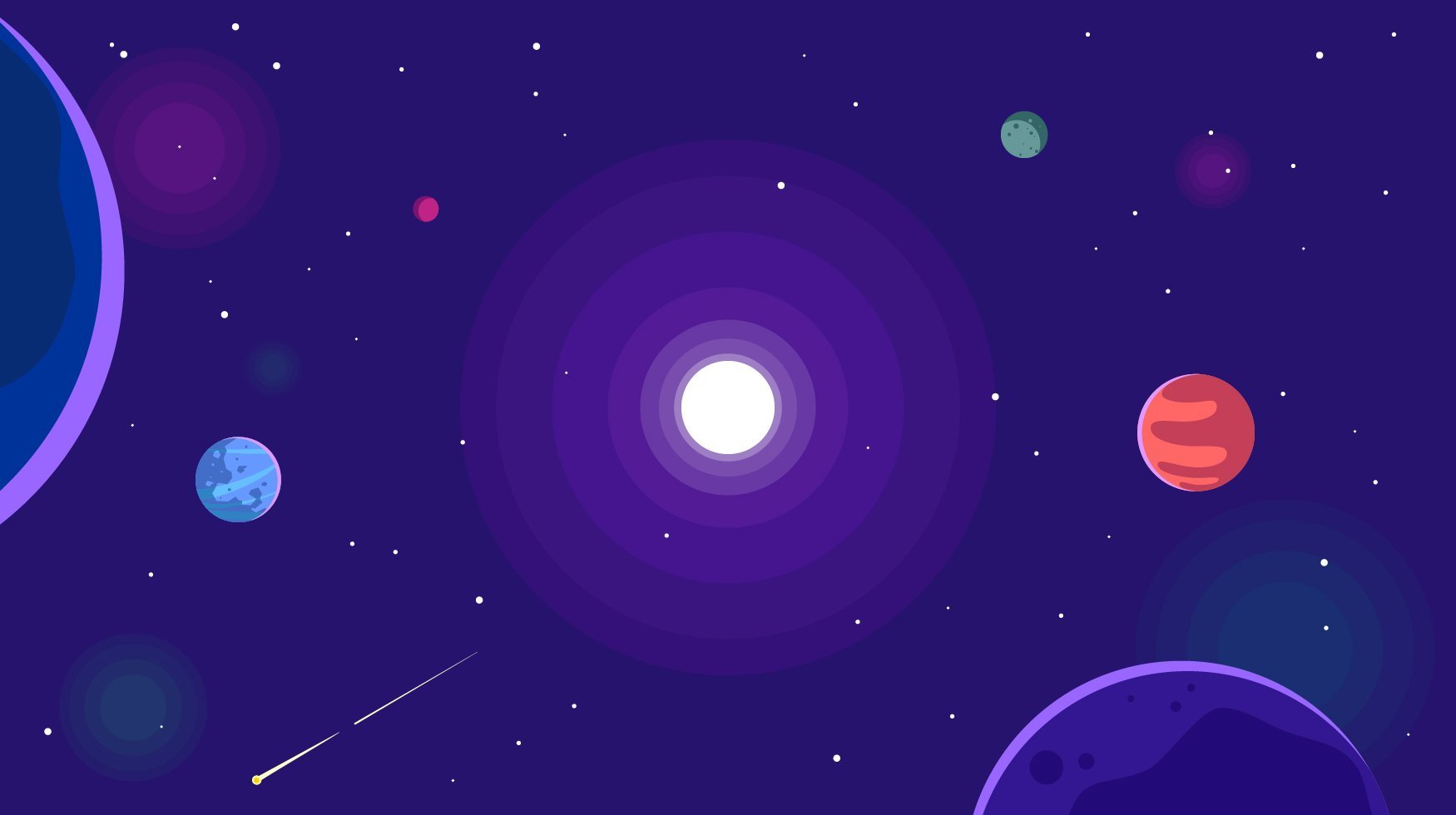 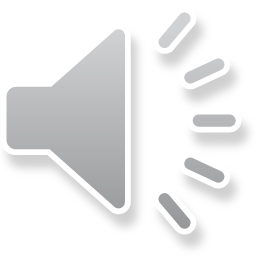 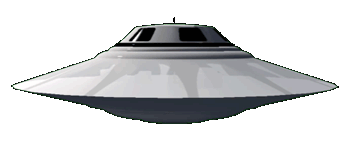 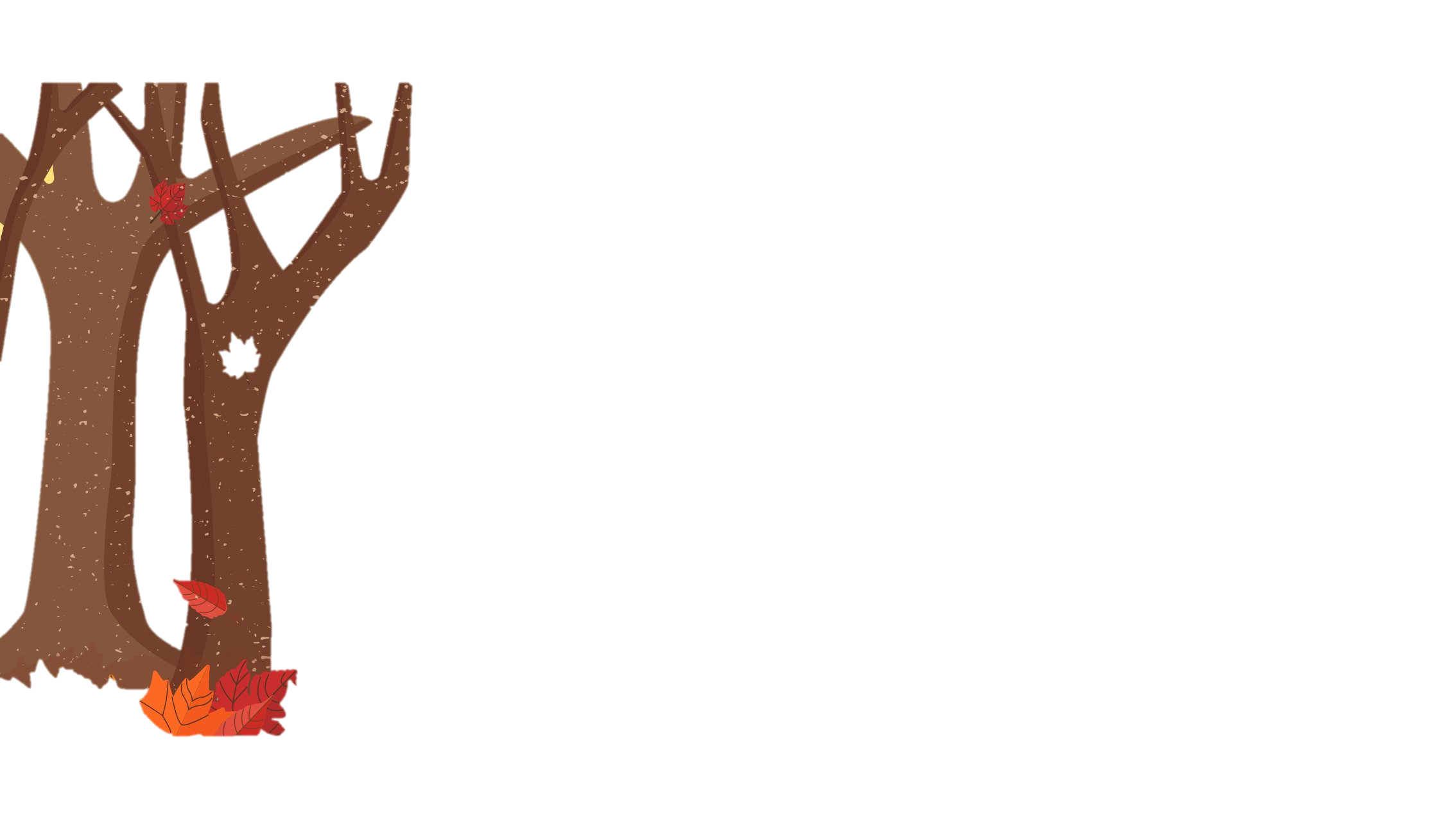 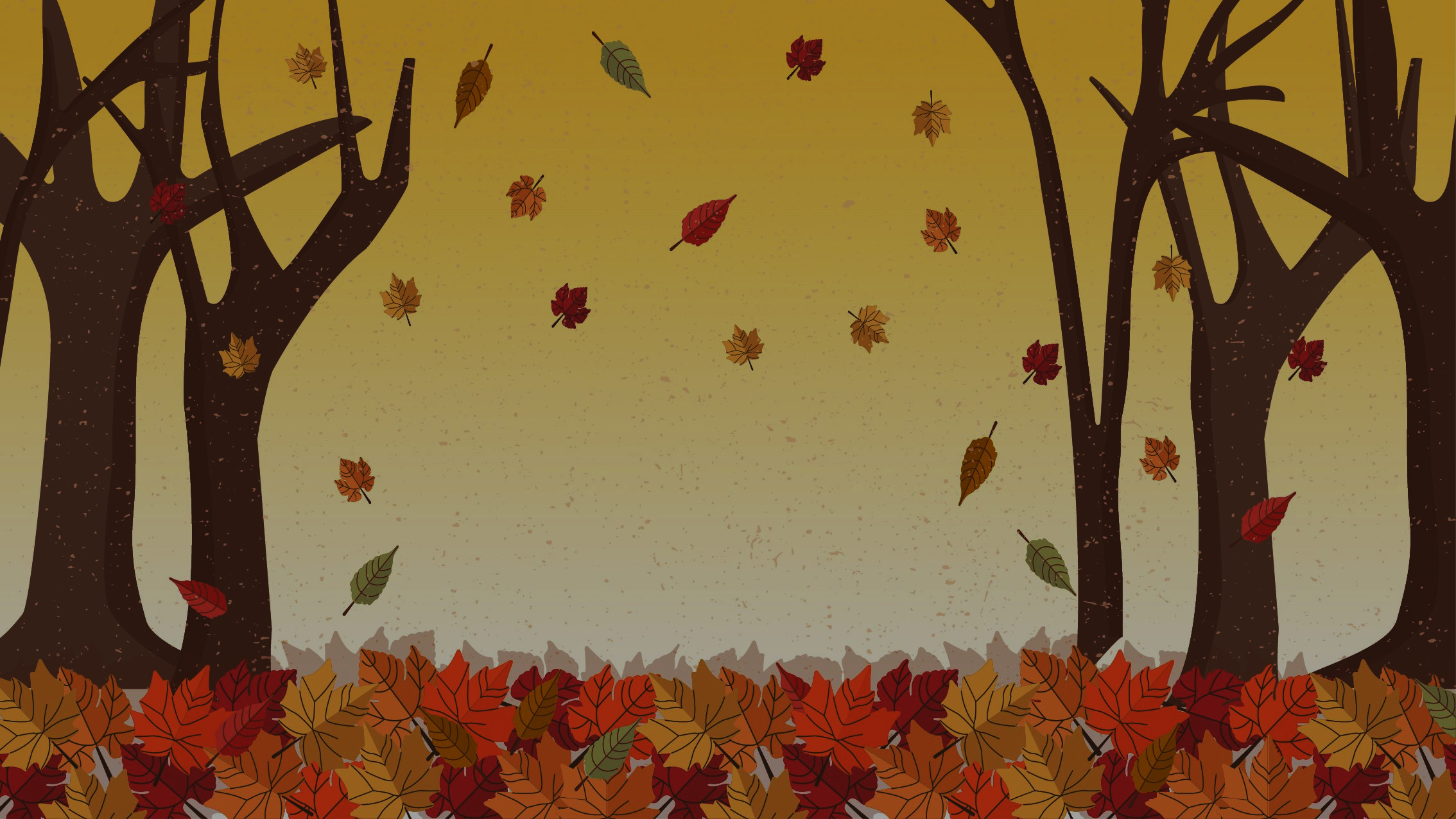 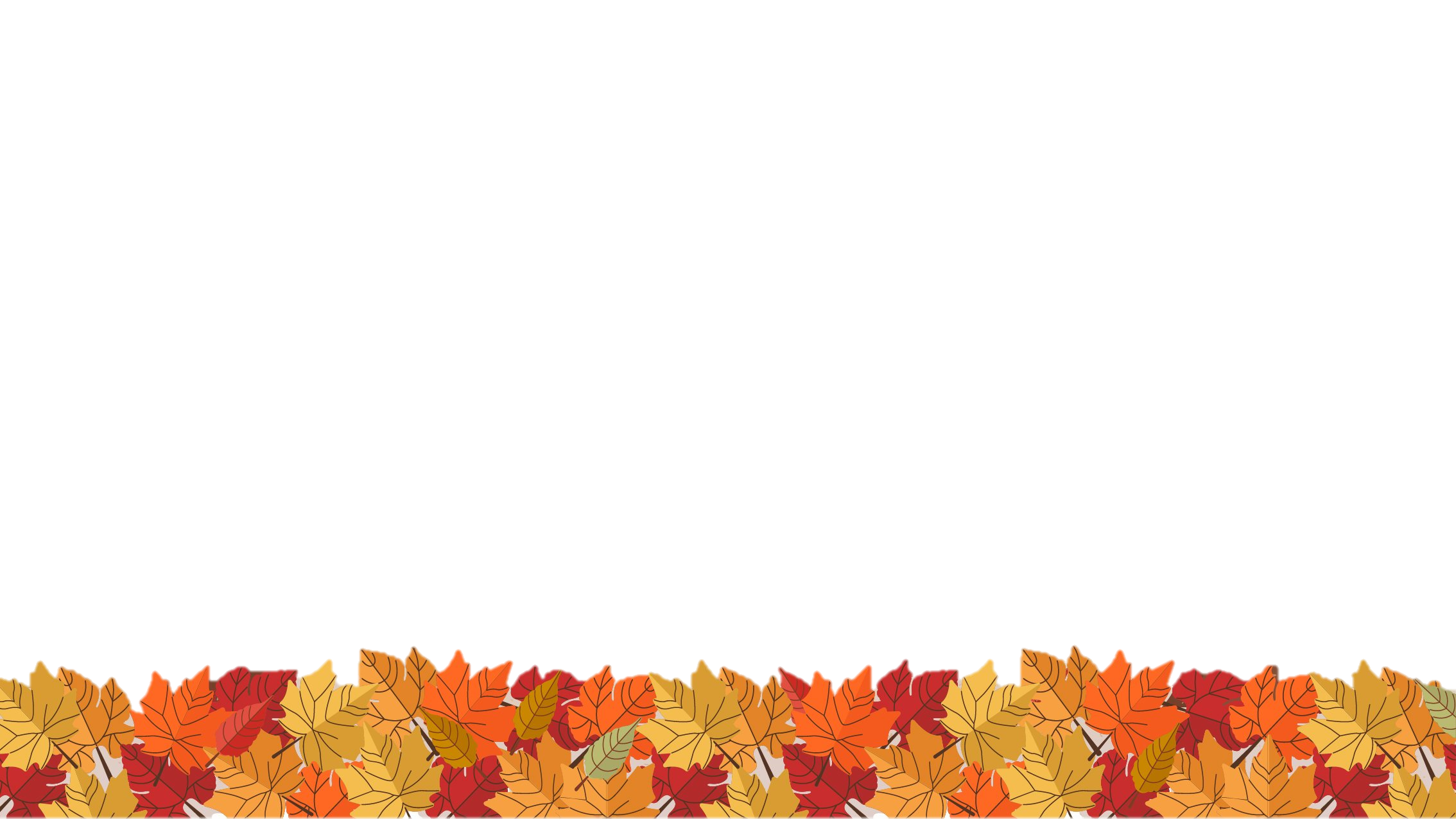 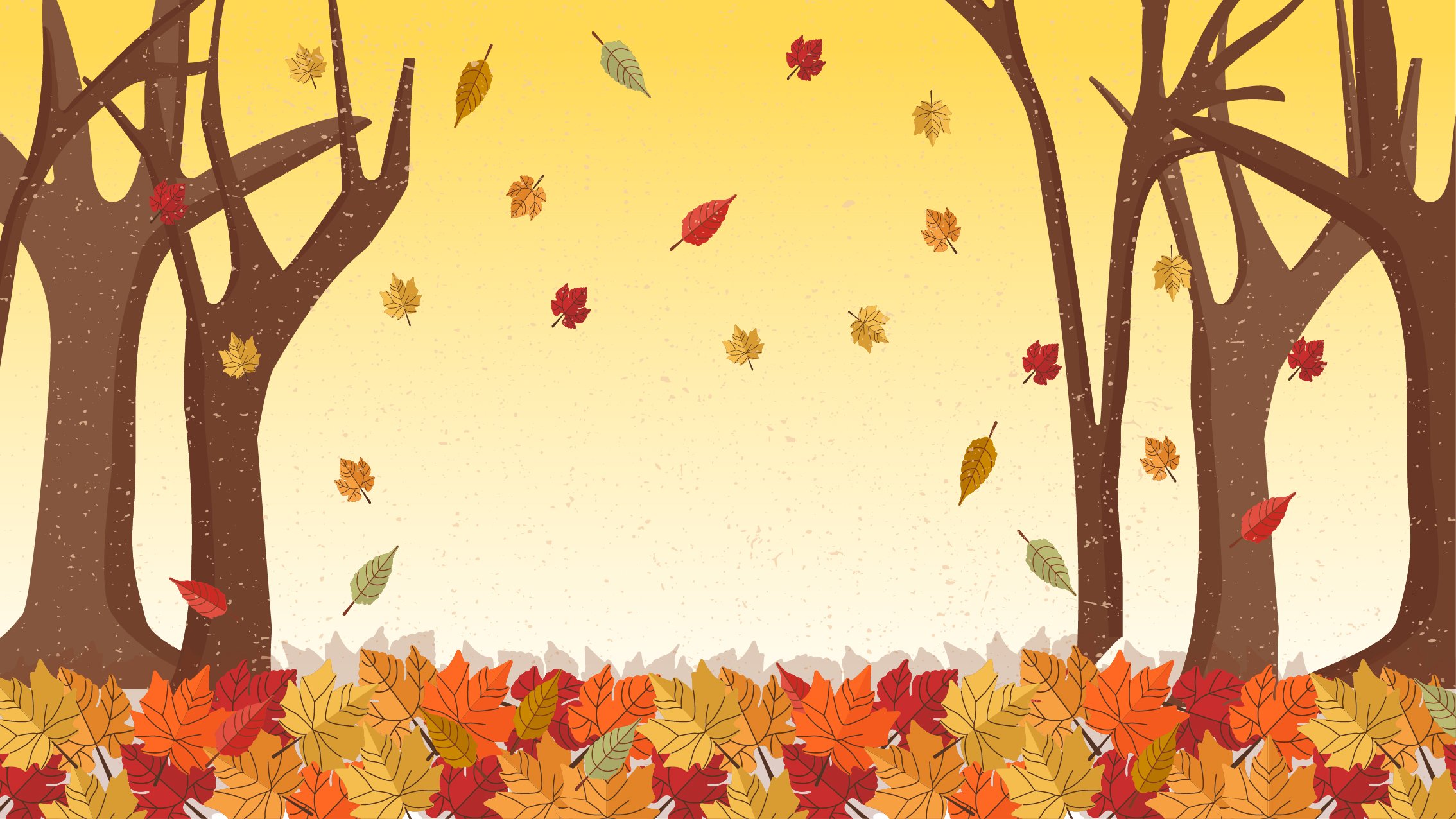 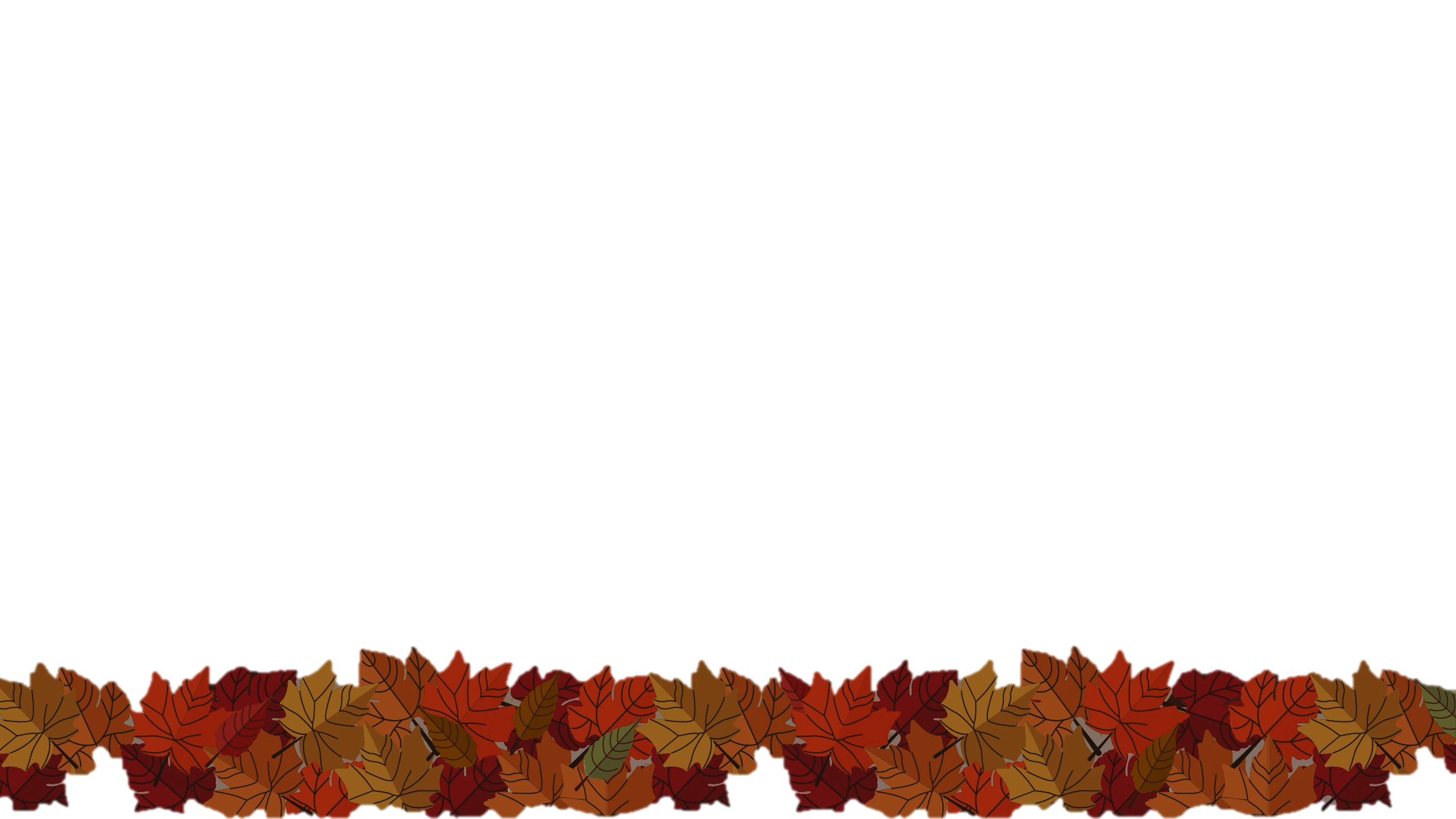 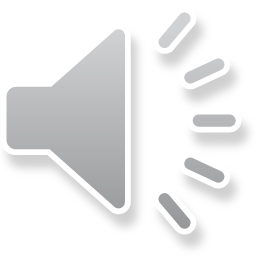 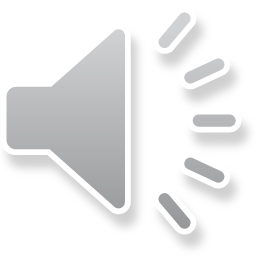 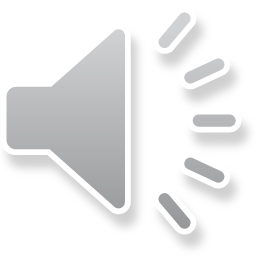 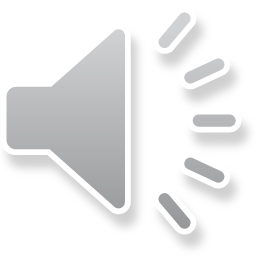 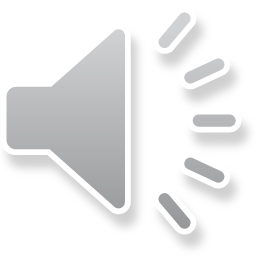 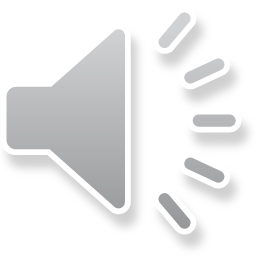 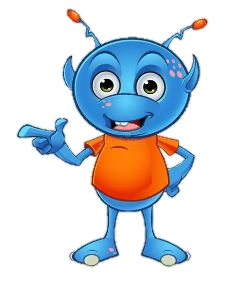 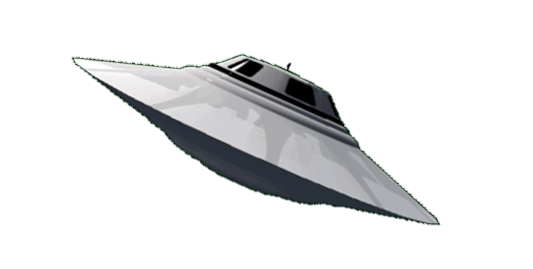 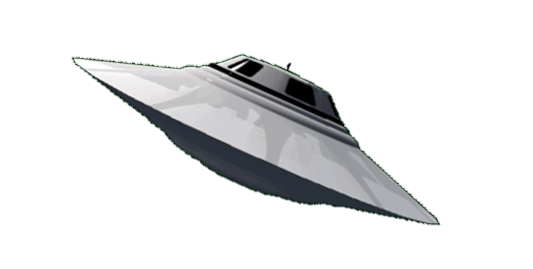 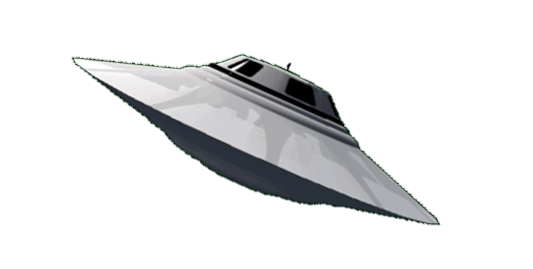 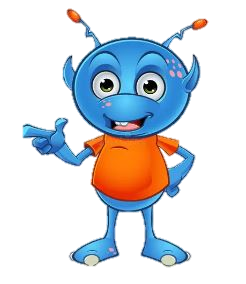 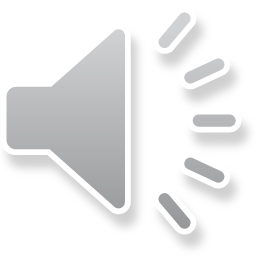 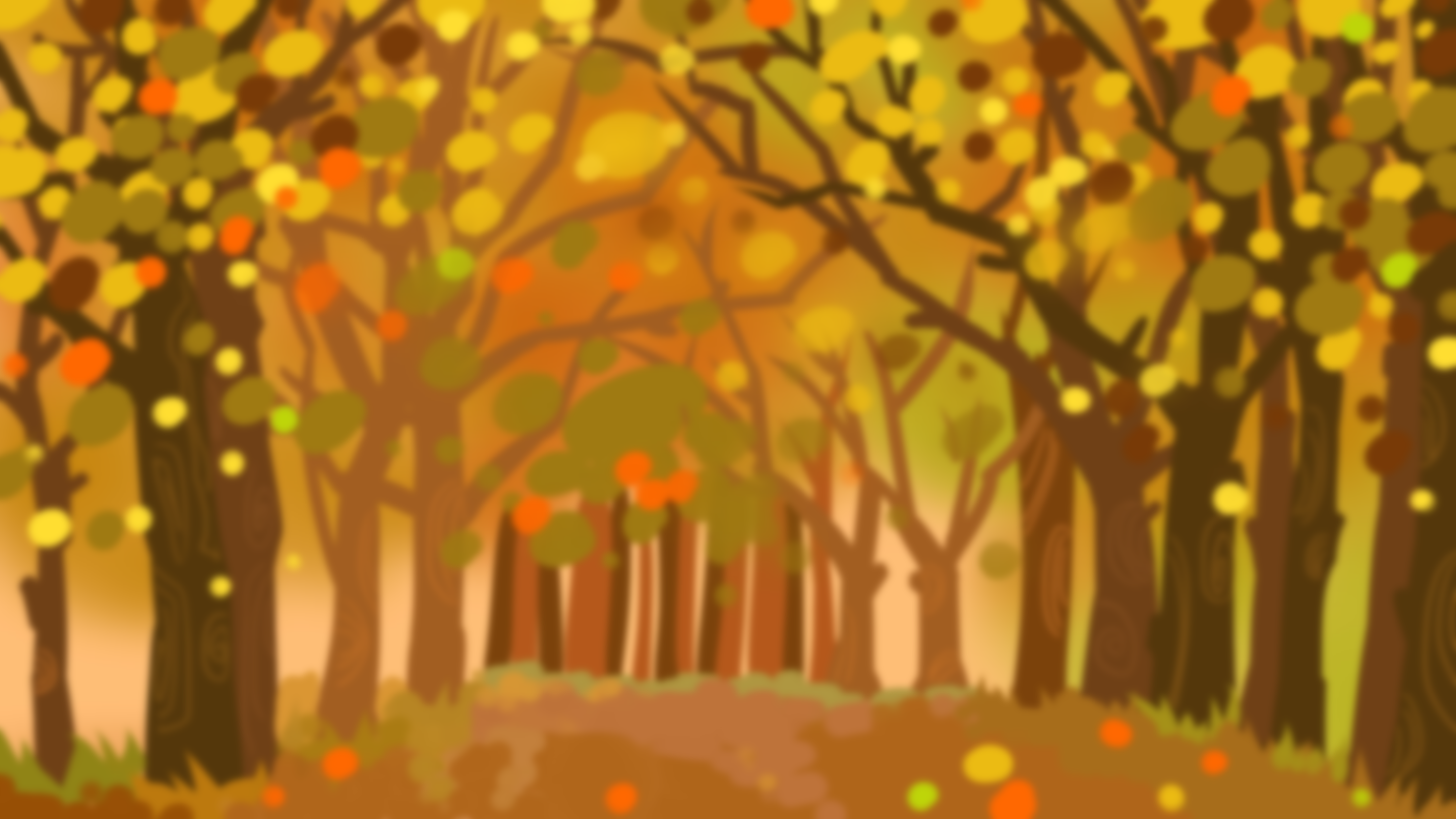 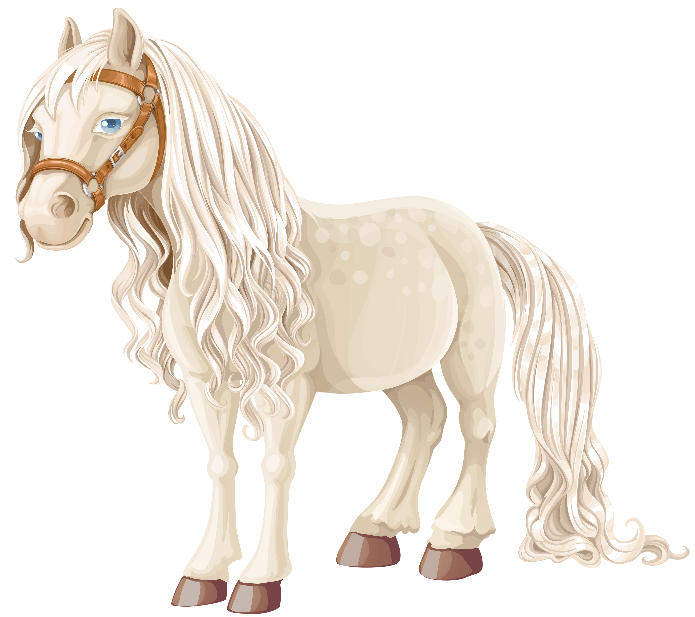 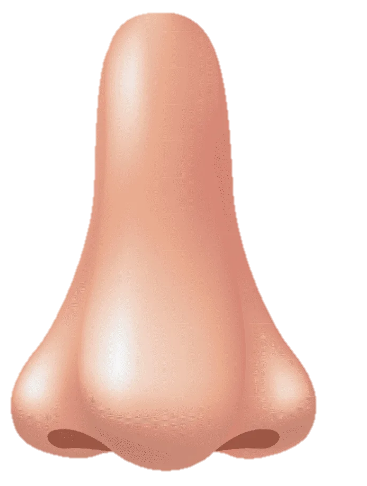 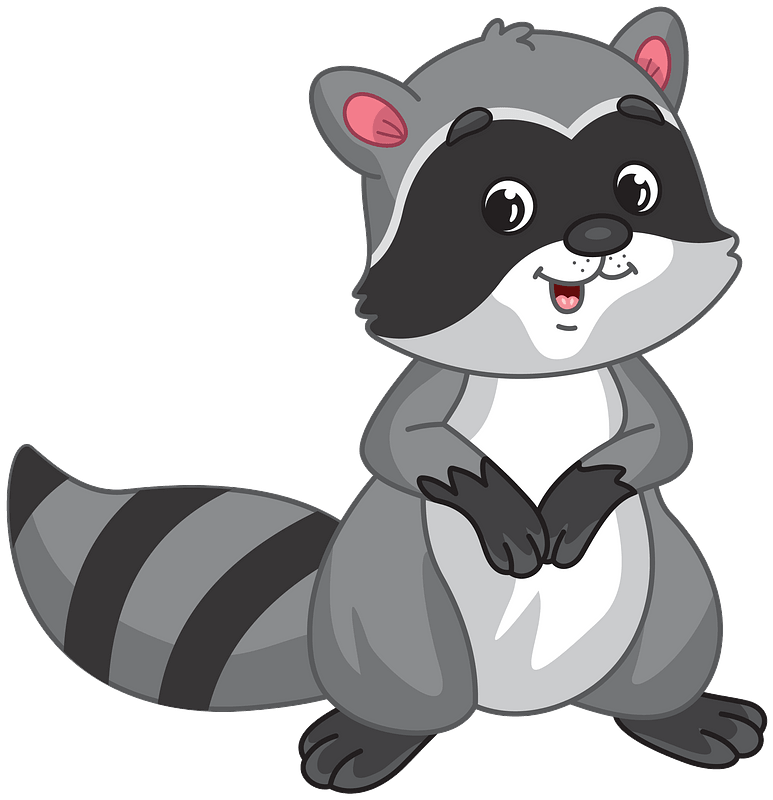 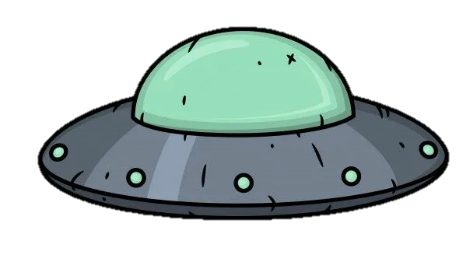 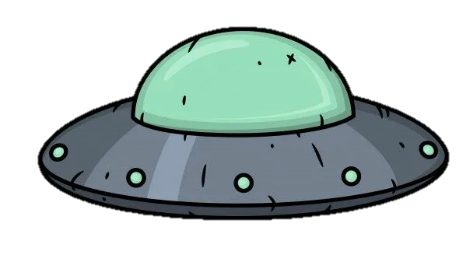 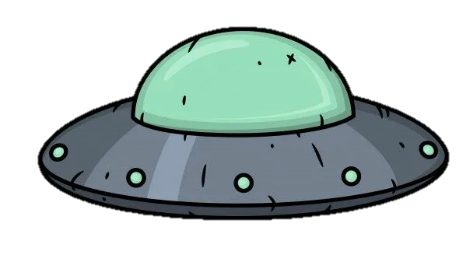 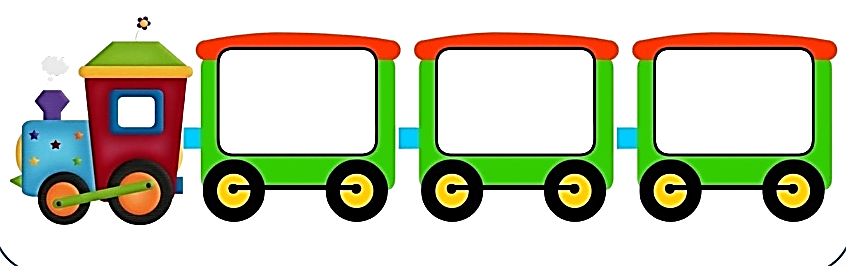 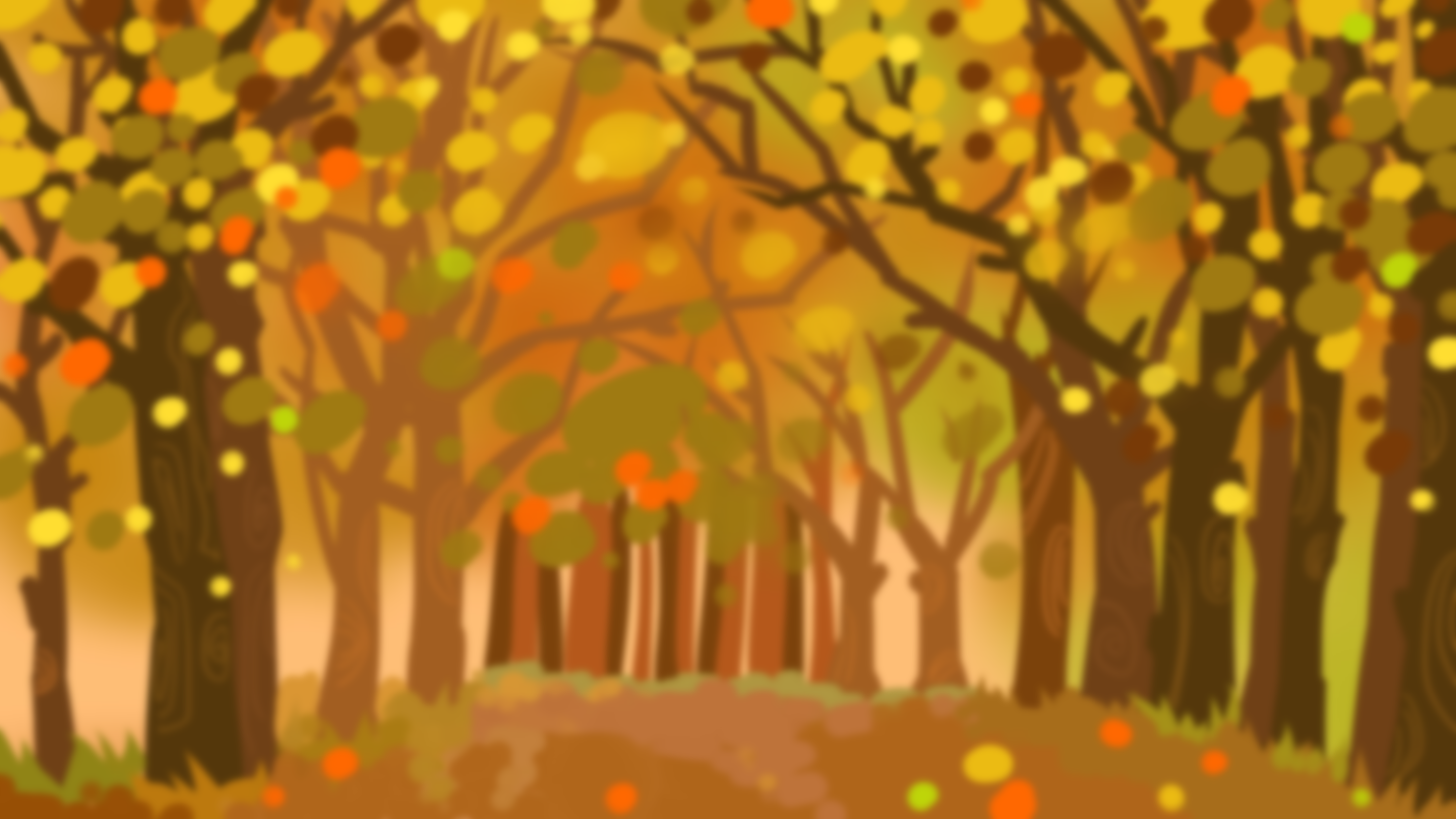 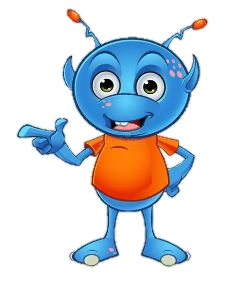 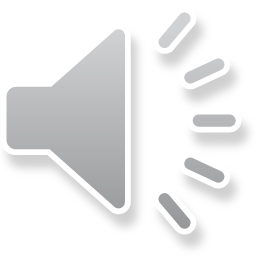 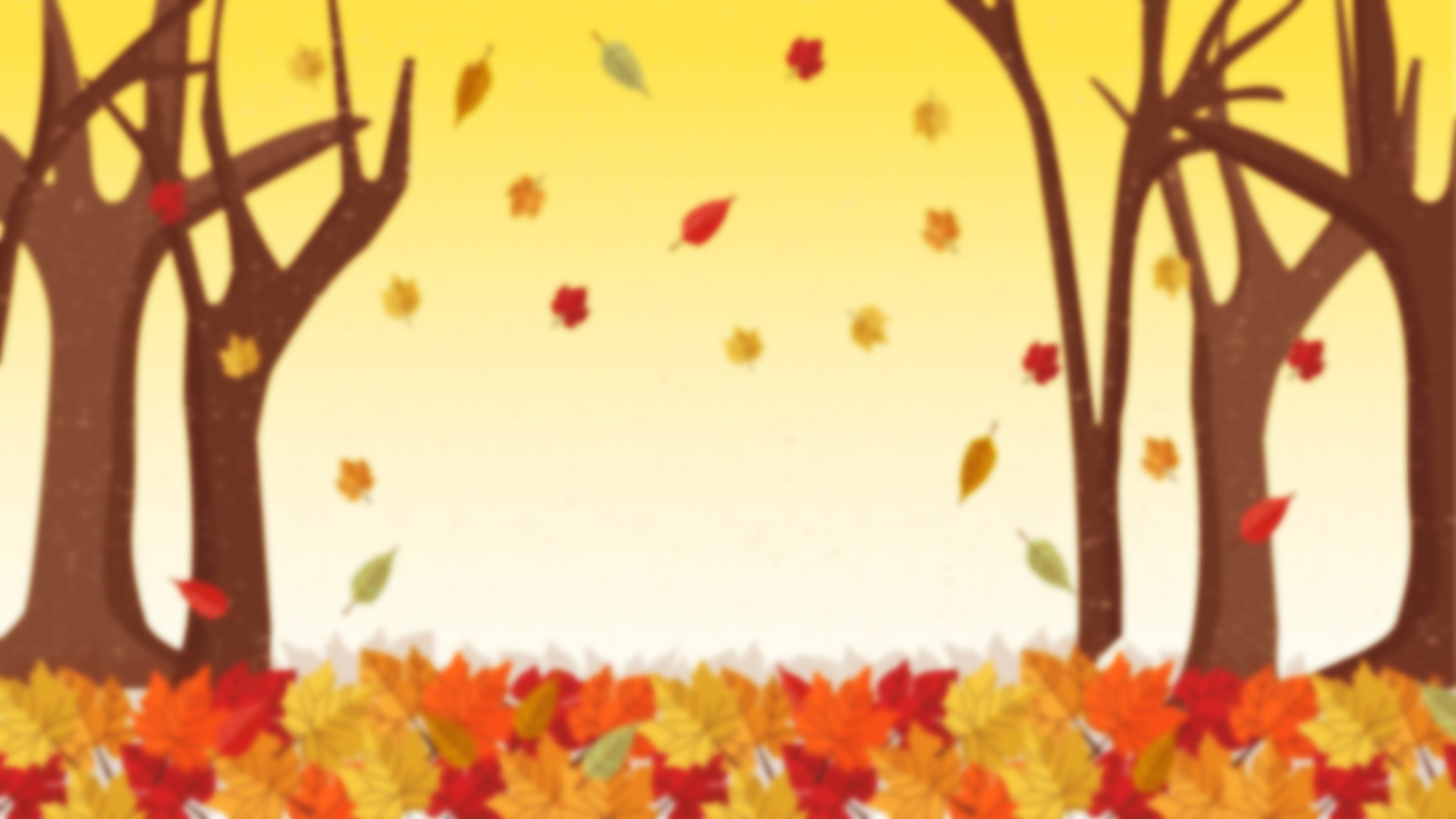 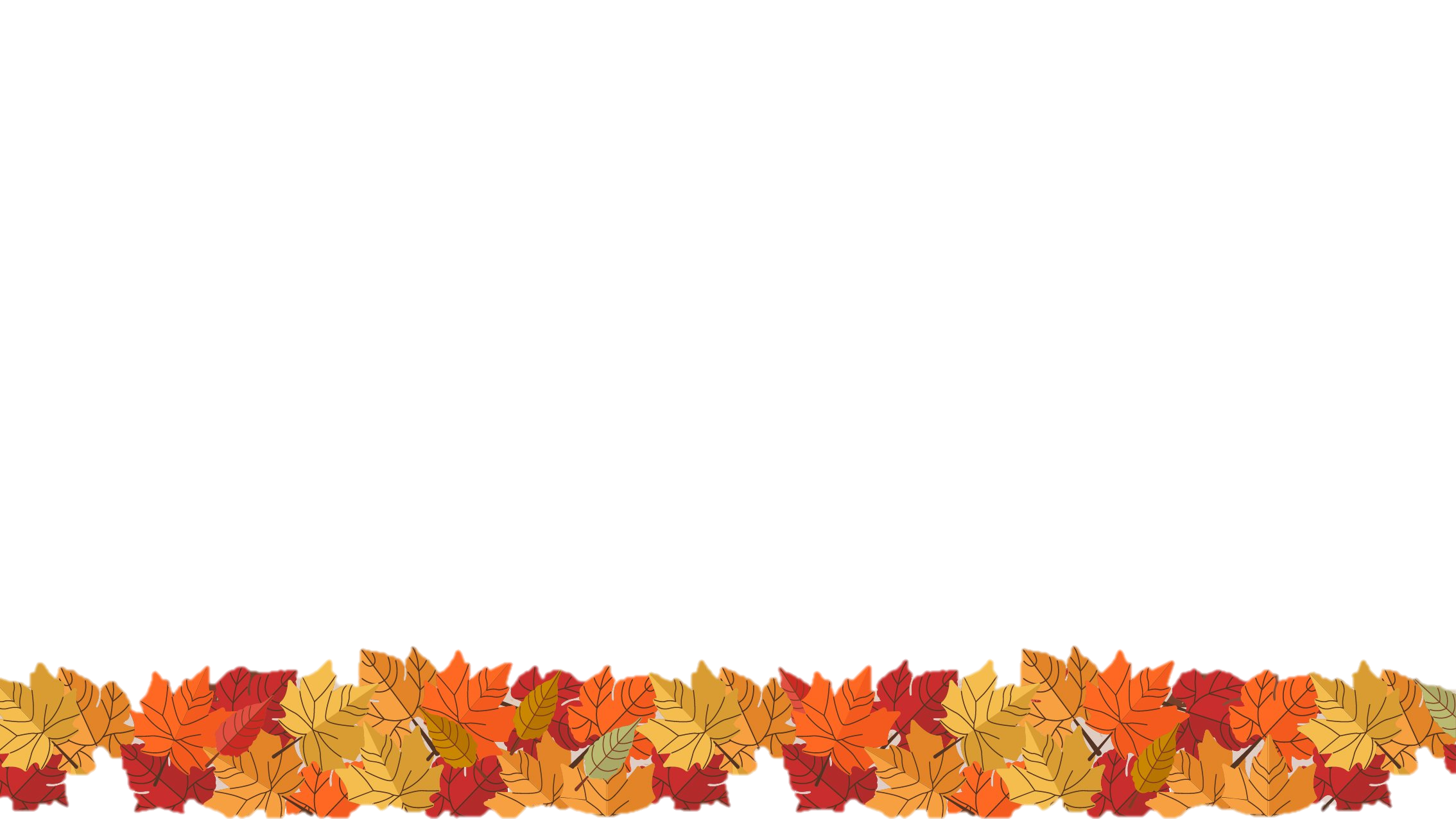 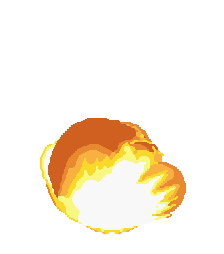 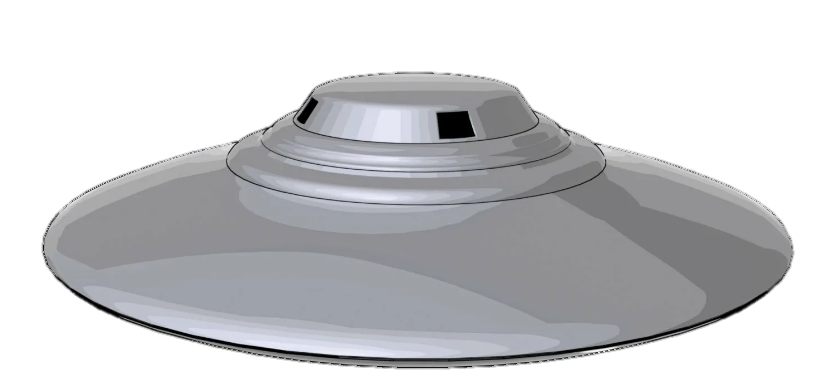 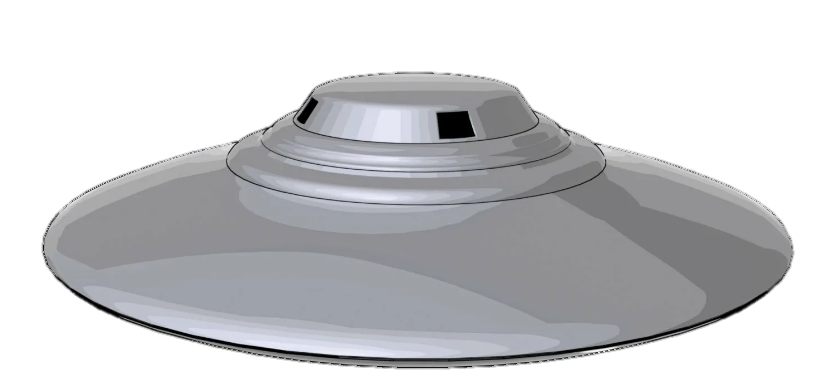 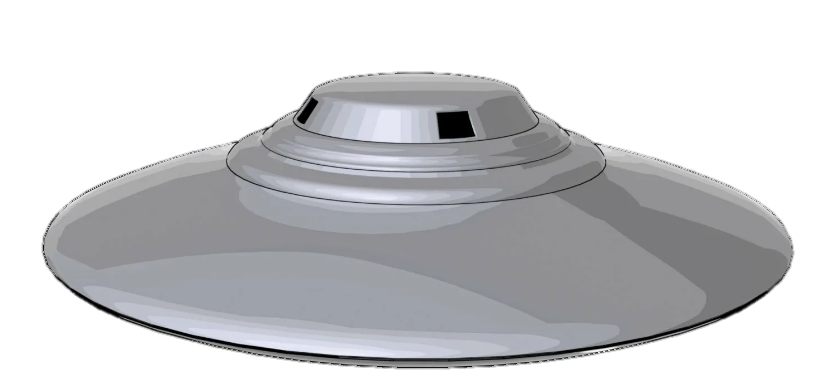 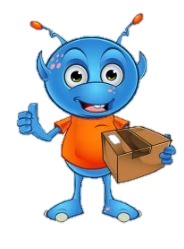 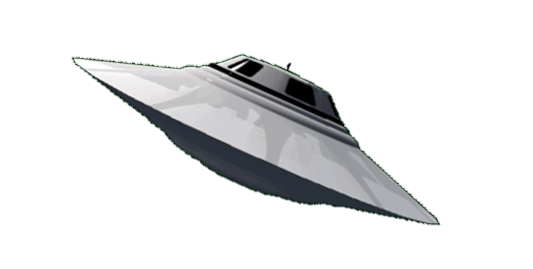 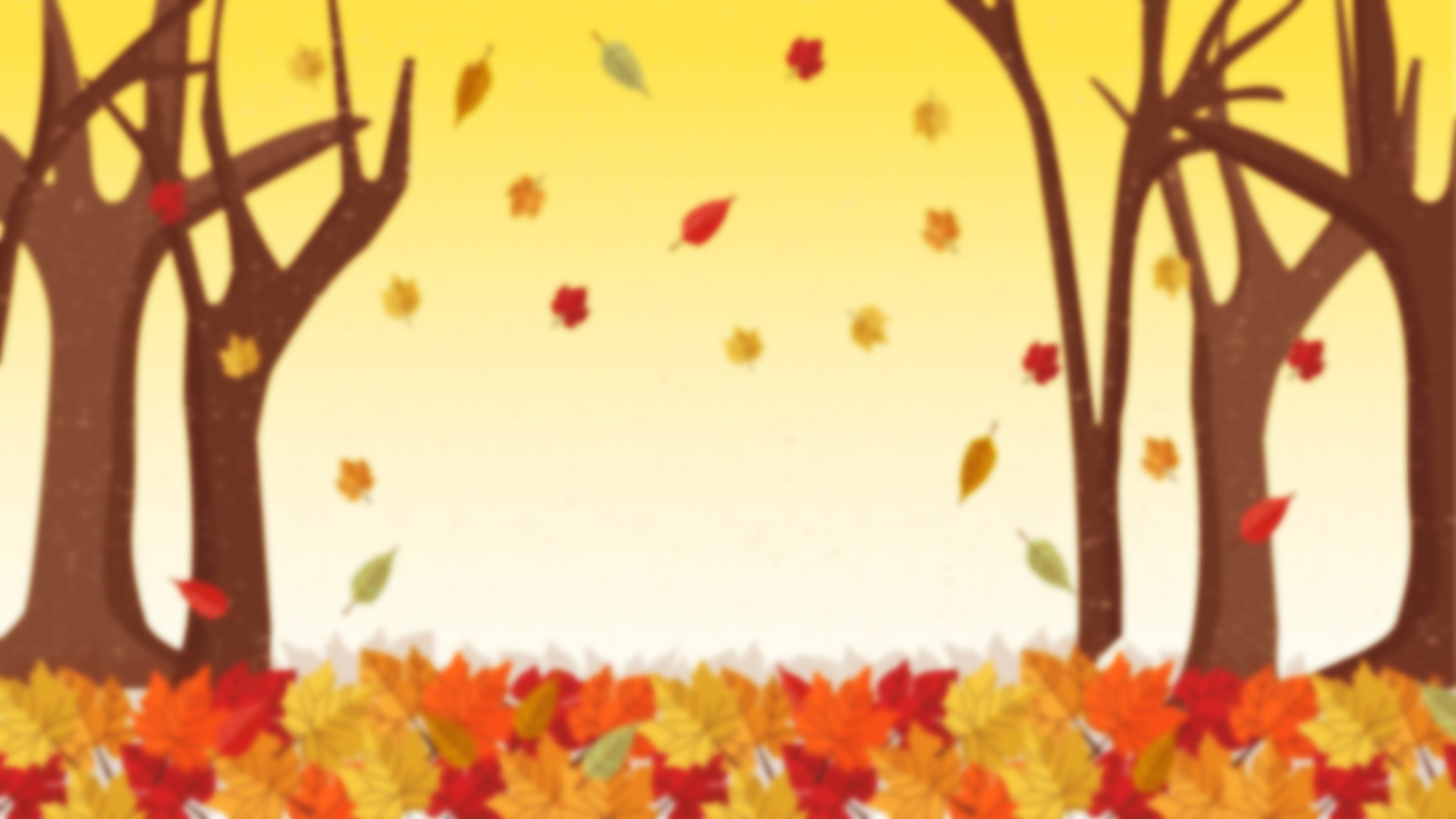 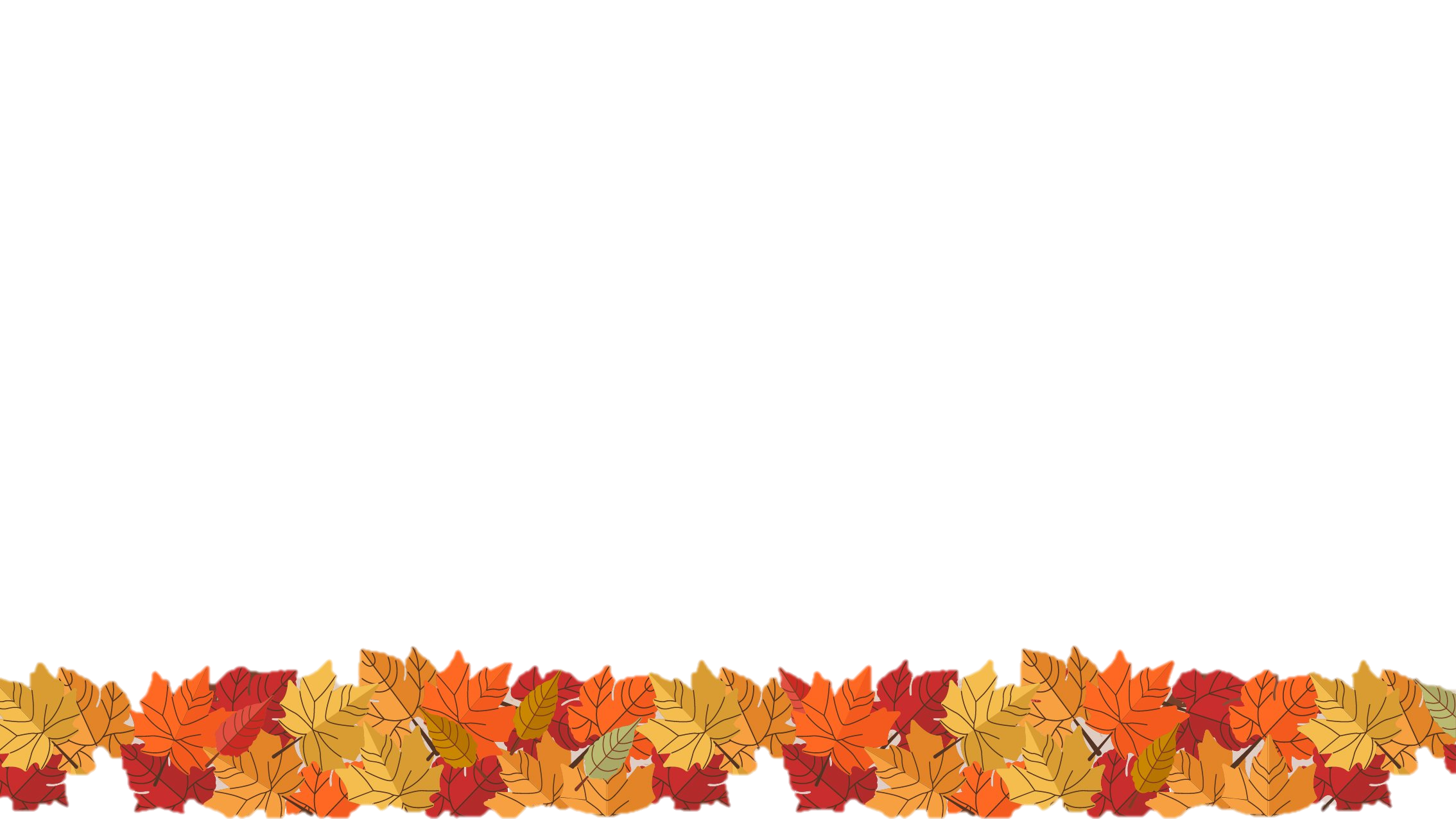 Молодцы!
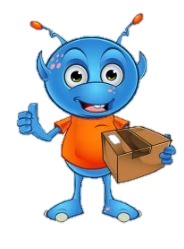 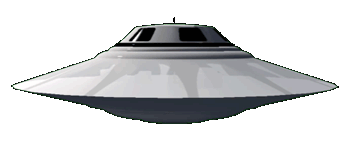